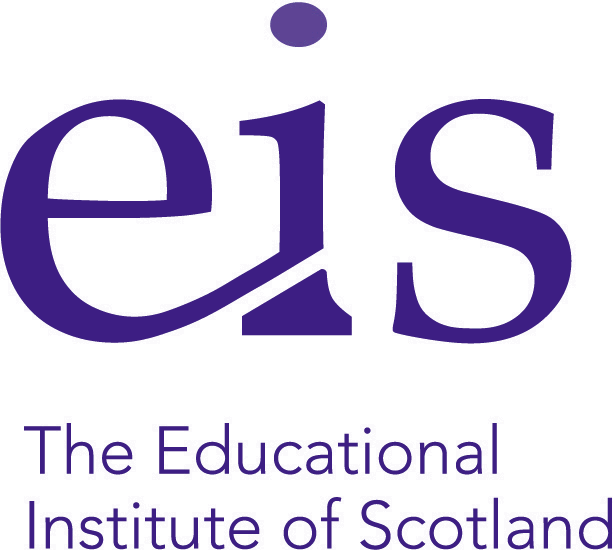 North Ayrshire Local AssociationNegotiatingWorking Time Agreements
Mark Smith
North Ayrshire Convener
Background
School Improvement Plan
Formulation
Implementation
Progressed by 	
INSET activities
Funded CLPL activities
Teachers agreeing to use some of their 35 hours
Working Time Agreement.
SNCT – Working Year and Week
3.5 The working year for teachers shall consist of 195 days

3.6 Teachers (other than short term supply teachers) shall have a 35 hour working week

3.7 Within the 35-hour week, a maximum of 22.5 hours will be devoted to class contact

3.9 An allowance of no less than one third of the teacher’s actual class contact commitment is provided for preparation and correction

The use of remaining time will be subject to agreement at school level within LNCT guidelines, based on the Code of Practice on Working Time Arrangements
Contractual 35 Hour Working Week
22.5 hours maximum class contact.
7.5 hours preparation and correction.
5 hours collegiate time with arrangements agreed at school level.
Collective Bargaining at School Level
WTA at school level - collective agreement reached between trade union(s) and Headteacher as “agent of the authority”
Binding on all members of teaching staff in the establishment
Covers 5 hours per week in a week
Signed Off as agreed by Rep and Headteacher
Core Collegiate Activities
Additional Time for Preparation and Correction
Parents Meetings
Preparation of Reports
Formal Assessment
Planning
Staff Meetings
PRD
CLPL
Additional Supervised Pupil Activity
TU Meetings
Flexibility
Concepts of Time
5 hours collegiate contractual time per 35 hour working week.
Actual Time – time needed for designated meetings, e.g. Parents Meetings.
Indicative Time for activities – arrived at through professional audit, e.g. reporting. Possible use of pro-forma.
NAC’s LNCT Agreement
Sets out: 

The content of the agreement including commentary on the main elements (Section 3)
Who drafts the agreement (Section 5)
How an agreement is reached (Section 5.2)
What happens if there is a dispute (Section 5.3)
Contending and Changing Priorities
Time allocated for specific activities. 
When they should take place in the week/year.
Teacher v Management priorities.
Initiatives such as;
Changes to QA/Self Evaluation
Tracking, Facultisation, etc 
32/33 period week
CfE.
Concepts of Time - Audit
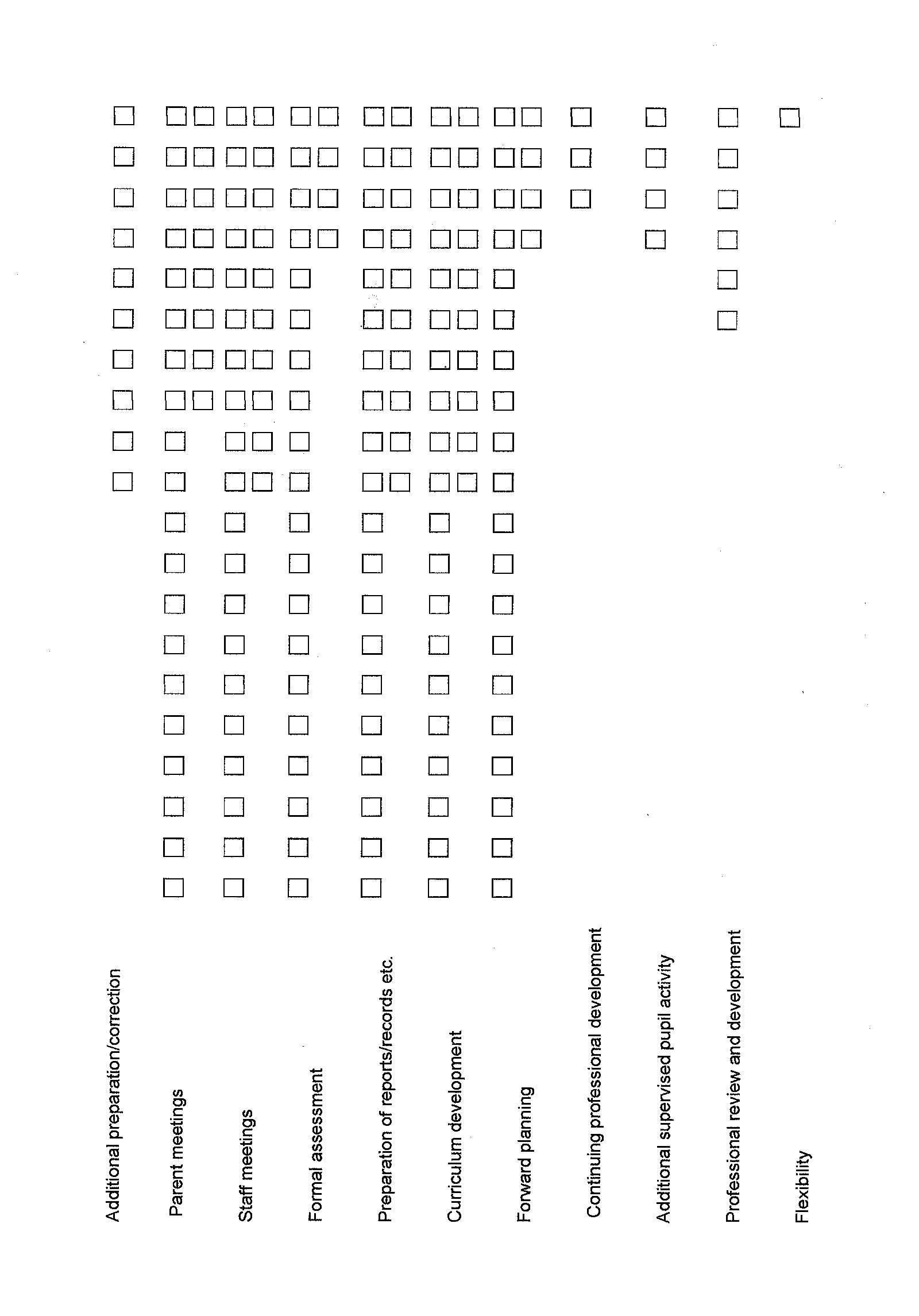 WTA Preparation – General Review
What didn’t work last year? What needs to change? 
Revise – Branch WTA committee proposes changes to Branch meeting to address this.
Decide – Branch meeting decides proposals for negotiation with HT.
WTA Negotiation
Meet with HT to discuss WTA
Consider – 
SIP priorities and these should be time costed
Are there any new systems to be introduced eg reporting or new courses of work?
After the WTA has been agreed there should be no new systems or schemes of work introduced – they should wait until next year.
School Calendar (Section 7)
Begin to populate the calendar in the following order;
Look at the Core (Whole School) Collegiate Activities
Parents Meetings
Reporting
Assessment (incl. prelim)/Tracking
Look at other Core (Whole School) Collegiate Activities
Departmental Meetings
Staff Meetings
Trade Union Meetings
PRD
Branch Decision Making
Present fleshed out proposals to branch meeting.
Revise/amend as per branch decision.
Advise other TUs of EIS position.
Present proposals to management for negotiations.
Take outcome of negotiations back to branch for decision.
EIS Rep signs off agreement.
What happens next…
Once your school has agreed the WTA for the following session (and a calendar of events) it should be submitted to your LNCT. 
If you are unable to reach agreement then the LNCT should be notified of the failure to agree. School branches should contact their LA Secretary early in the negotiation process if this looks a likely outcome.
Q & A